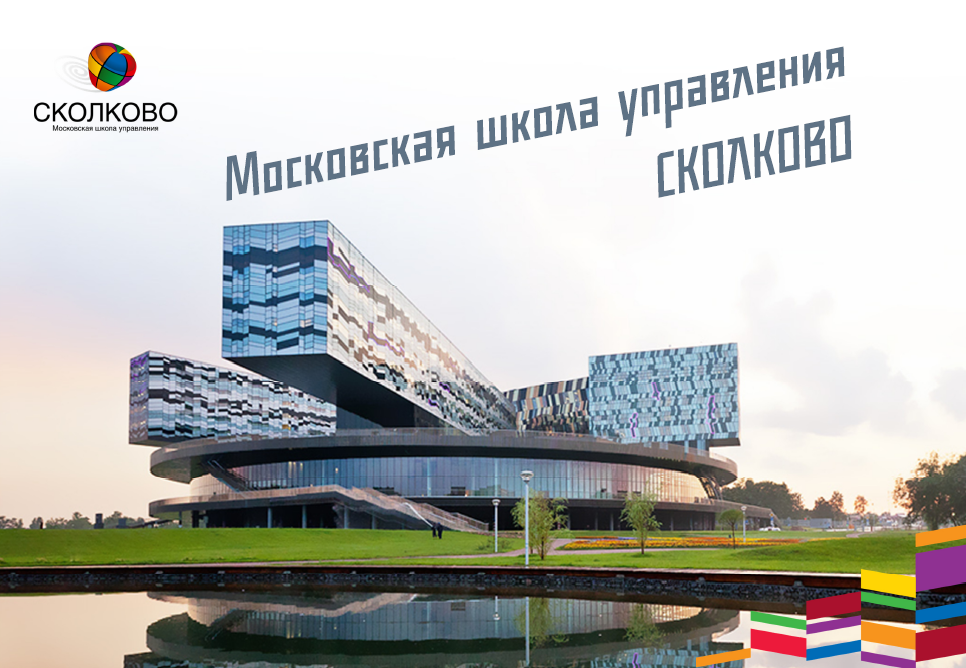 13.12.17
Московская школа управления СКОЛКОВО
1
Подготовка управленческих команд опорных университетов. Кооперация как инструмент решения сложных задач
Ольга Назайкинская
директор Центра образовательных разработок
Московской школы управления СКОЛКОВО
Белгород, 13.12.2017
Коротко о программах2016-2017 гг.
3 программы подготовки управленческих команд опорных университетов 
283 человека из 33 университетов – ректоры, проректоры, руководители подразделений и проектов, кадровый резерв
31 проект развития опорных университетов
Участники программы 2016 года
(«первая волна»)
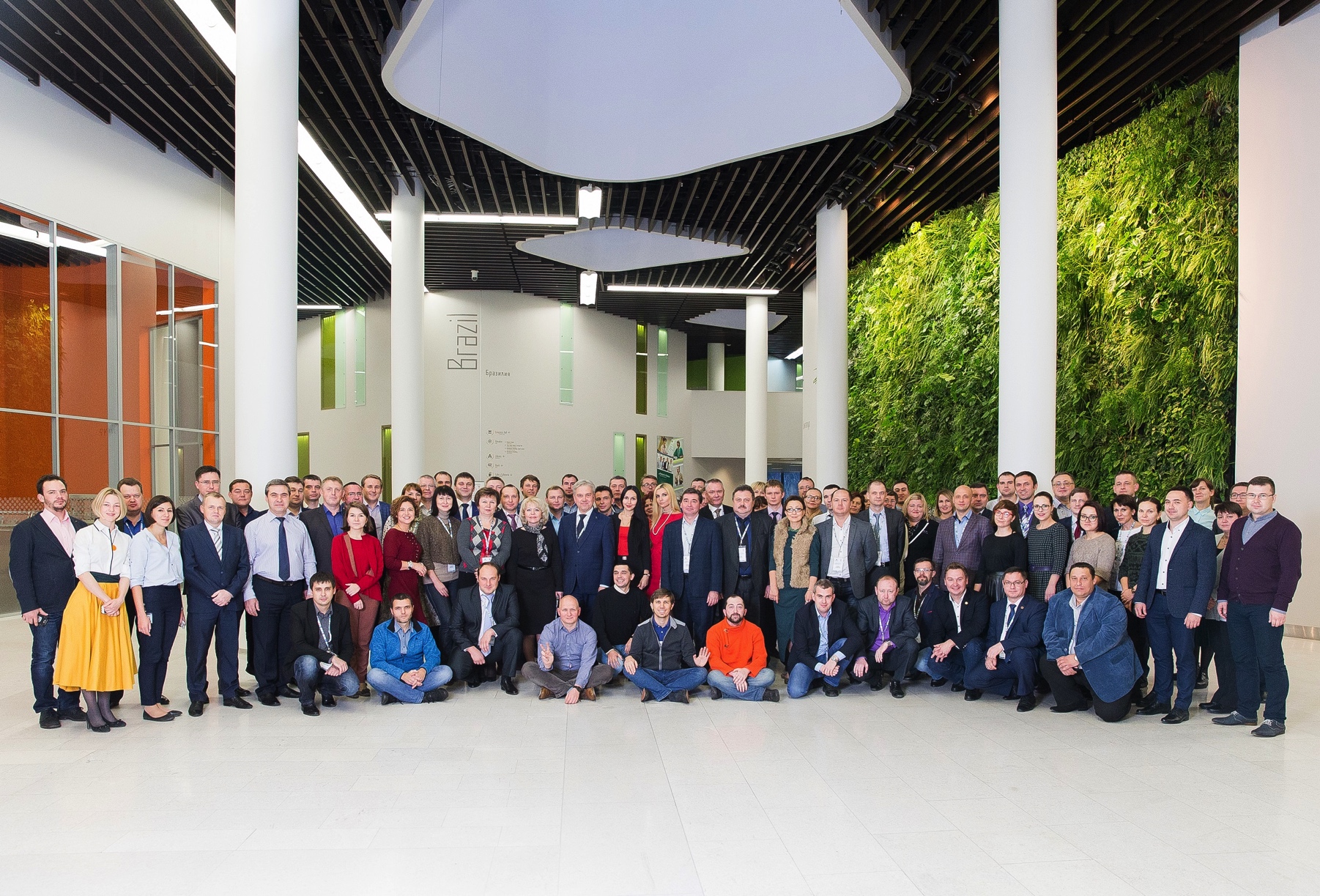 Участники программы 2017 г.
(«первая волна»)
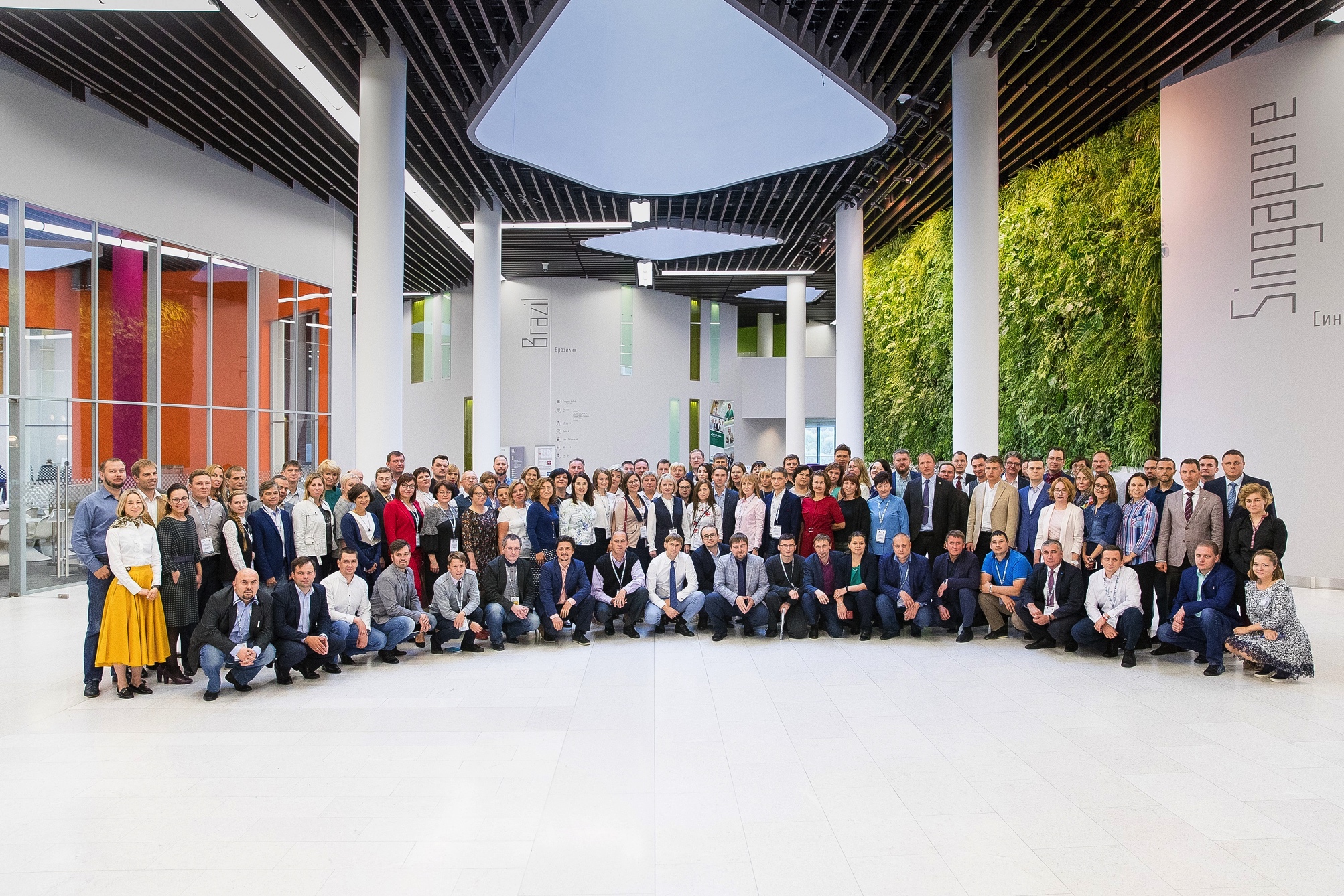 Участники программы 2017 г.
(«вторая волна»)
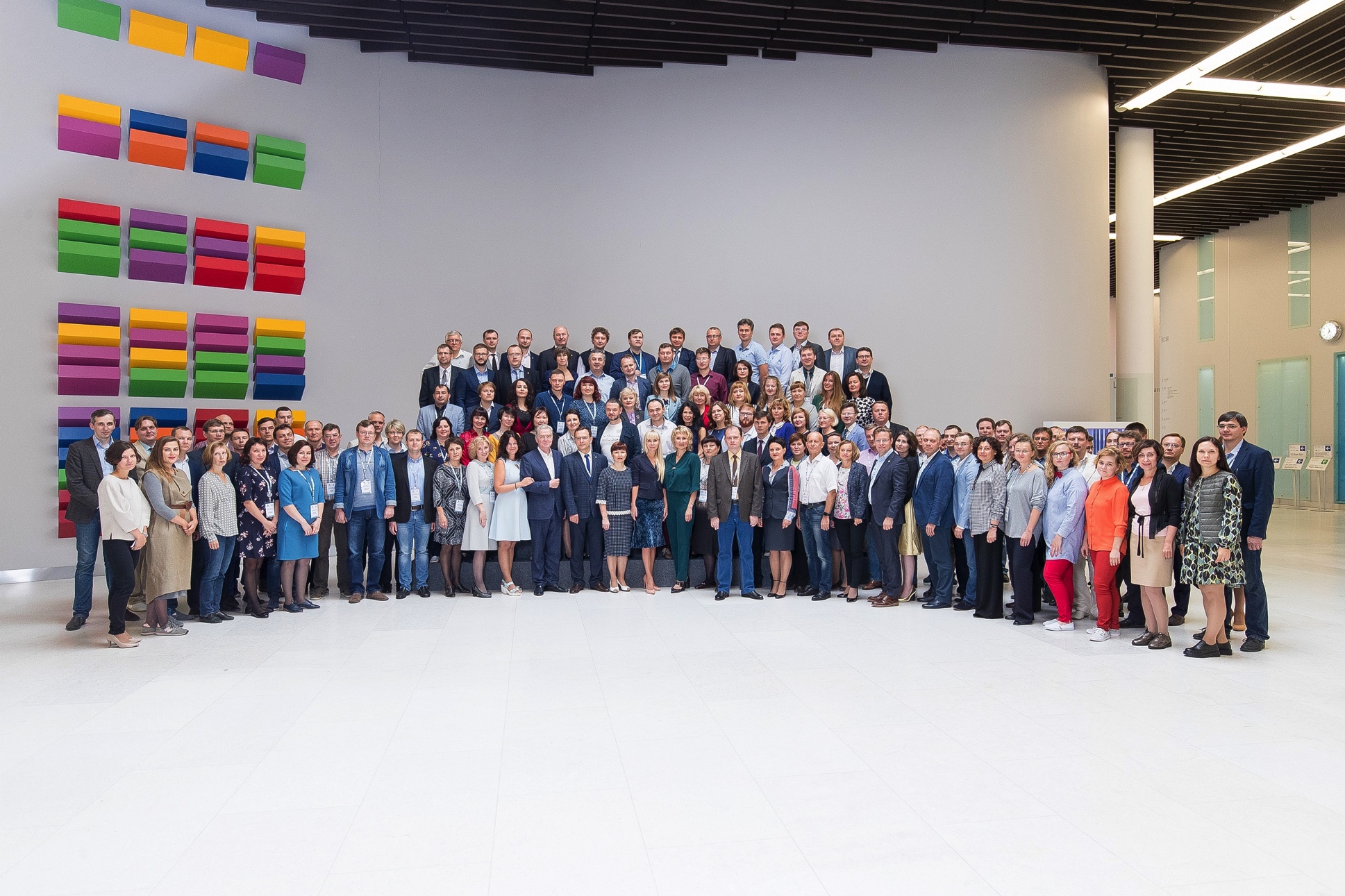 Организационное устройство программы
Результаты программы:

1. Управленческие команды: университетские и межуниверситетские

2. Проекты развития
опорных университетов

3.  Сетевое сообщество лидеров опорных университетов
Интегрированная образовательная программа
Отбор:
77 / 100 / 
106 чел. 

управленческие команды опорных университетов
Модуль 5
Модуль 3
Модуль 4
Модуль 2
Модуль 1
Экспертиза по управлению и развитию 
в сфере высшего образования
Проектная работа
 в малых группах
Защита проектов (Минобрнауки России, ректоры)
Руководители ведомств
Профессора бизнес-школ
Руководители вузов и крупных корпораций
Тренеры
Эксперты по управлению образованием
Модераторы
Цикл программ 
для опорных университетов
1
3
«ОПОРНОСТЬ» - ?
СТРАТЕГИЯ
СОВМЕСТНЫЕ ПРОЕКТЫ ОПОРНЫХ УНИВЕРСИТЕТОВ
УНИВЕРСИТЕТ
УНИВЕРСИТЕТ 1
2
СТРАТ. ПРОЕКТ
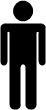 УНИВЕРСИТЕТ 2
УНИВЕРСИТЕТ 
…
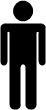 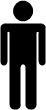 КОМАНДА
Кооперационные проекты
Сетевая образовательная программа бакалавриата
Магистерская программа
Научный агрегатор проектов мирового уровня
Межвузовский сетевой акселератор стартапов
Вопросы для обсуждения
Какие возможности для кооперации Вы видите? Каковы должны быть эффекты и результаты кооперации? 

Какие ограничения для кооперации Вы видите? Какие есть идеи по устранению этих ограничений?